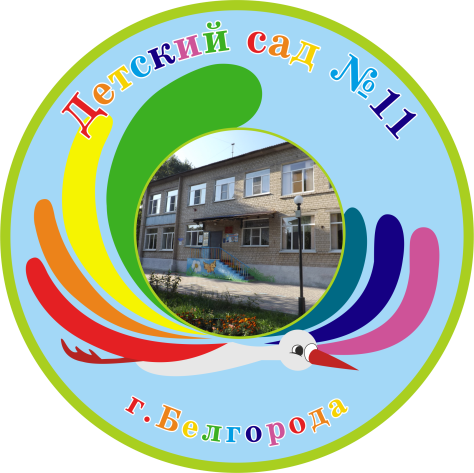 Муниципальное бюджетное дошкольное учреждение 
детский сад комбинированного вида №11 г. Белгорода.
Использование  мнемотехники при  заучивании стихотворений с детьми дошкольного возраста
Мнемотехника

(в переводе с греческого – искусство запоминания)

 – это система различных приемов, облегчающих запоминание и увеличивающих объем памяти, путем образования дополнительных ассоциаций.
Структура мнемотехники
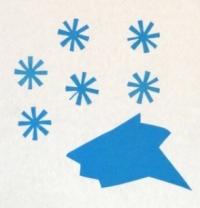 мнемоквадрат
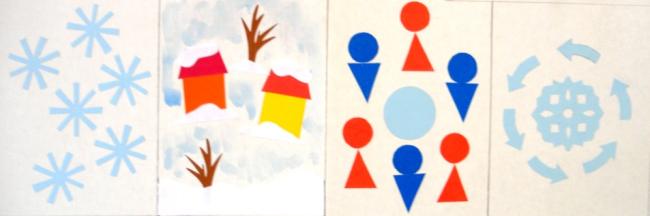 мнемодорожка
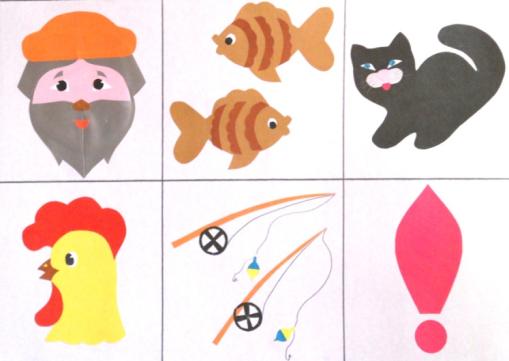 мнемотаблица
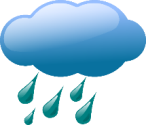 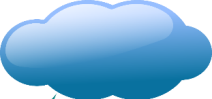 Младший возраст
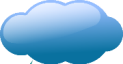 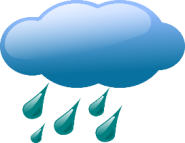 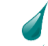 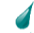 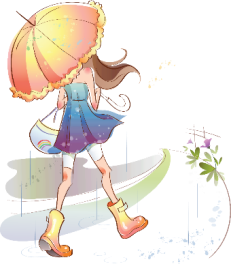 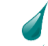 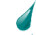 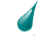 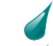 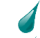 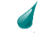 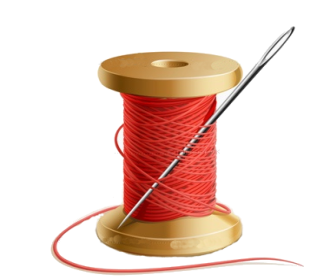 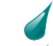 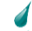 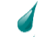 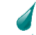 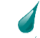 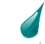 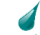 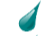 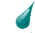 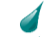 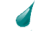 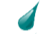 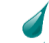 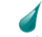 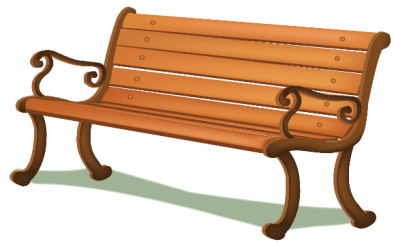 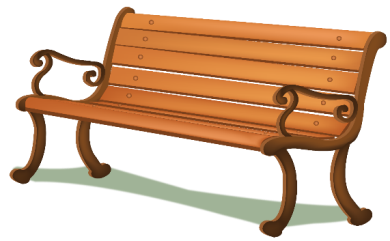 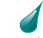 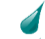 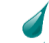 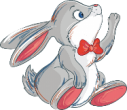 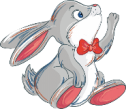 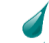 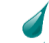 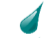 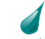 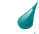 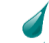 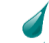 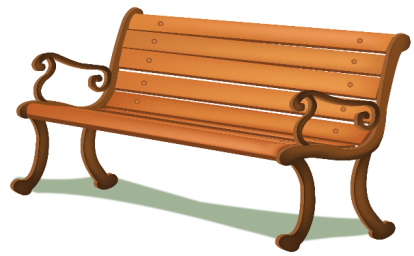 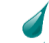 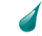 Средний возраст
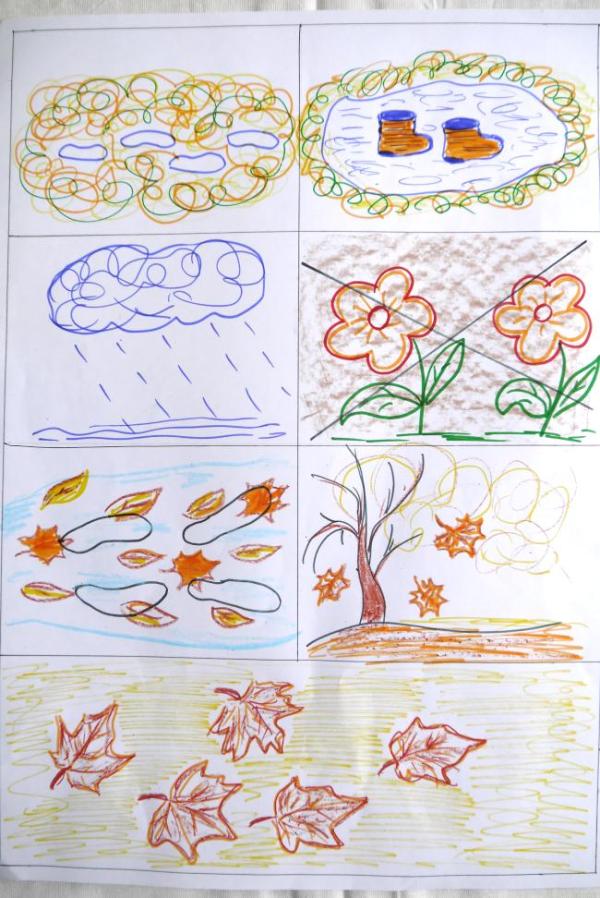 «Ходит осень по дороже,
Замочила в лужах ножки.
Льют дожди и нет просвета
Затерялось где то лето.

Ходит осень, бродит осень.
Ветер с клена листья сбросил
Под ногами коврик новый
Желто-розовый кленовый!»
Старший возраст
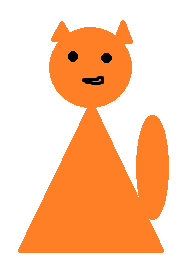 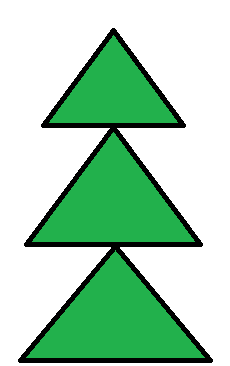 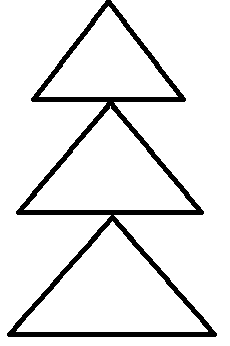 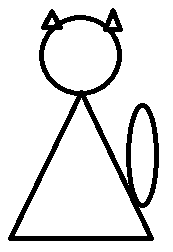 Старший возраст
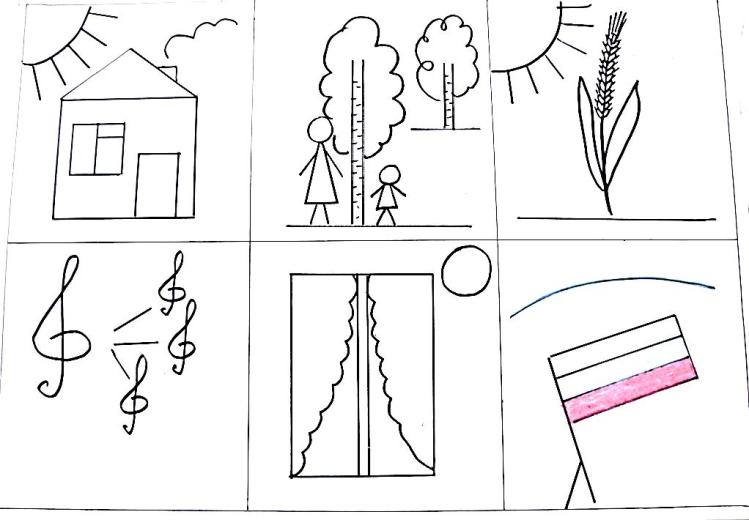 Что мы Родиной зовём?Дом, где мы с тобой живём,И берёзки, вдоль которыхРядом с мамой мы идём.Что мы Родиной зовём?Поле с тонким колоском,Наши праздники и песни,Тёплый вечер за окном.Что мы Родиной зовём?Всё, что в сердце бережём,И под небом синим-синимФлаг России над Кремлём.
Этапы работы:
Чтение стихотворения
 Чтение с опорой на мнемотаблицу
 Вопросы по содержанию
 Разбор сложных слов
 Чтение отдельных строк, с повторением ребенком
 Рассказ стихотворения ребенком с опорой на мнемотаблицу
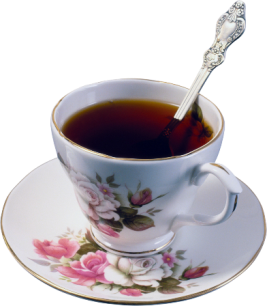 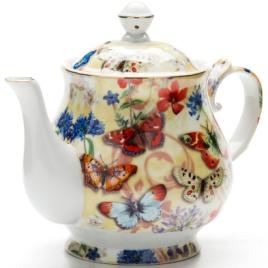 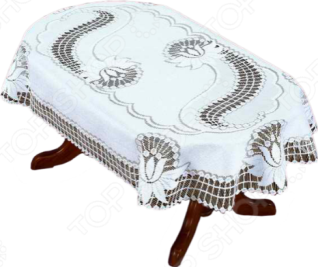 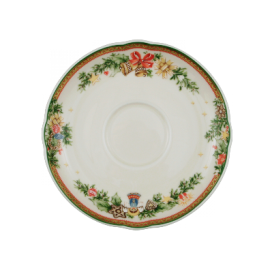 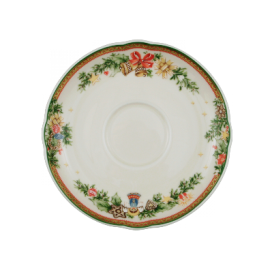 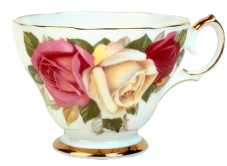 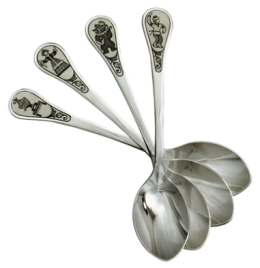 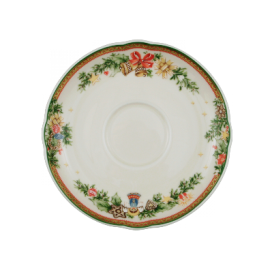 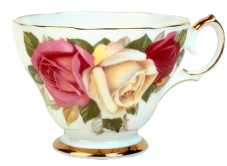 Чтобы чаю нам попить,
Нужно скатерть постелить,
Чайник, ложки, блюдца взять,
Чашки чистые достать.
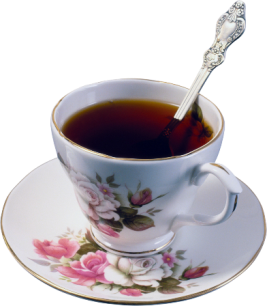 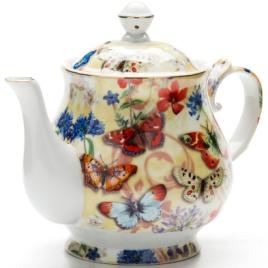 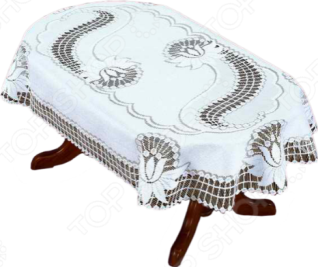 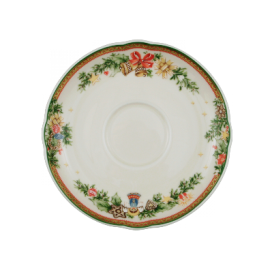 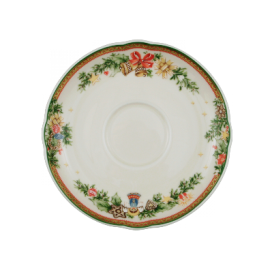 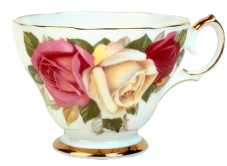 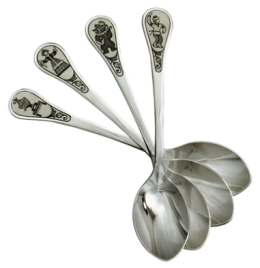 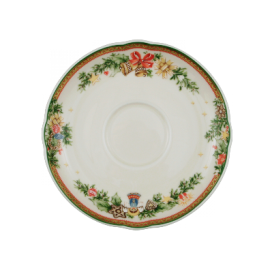 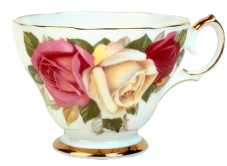 Отгадайте
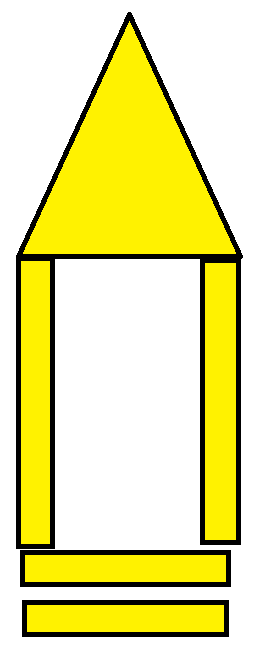 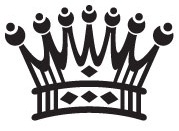 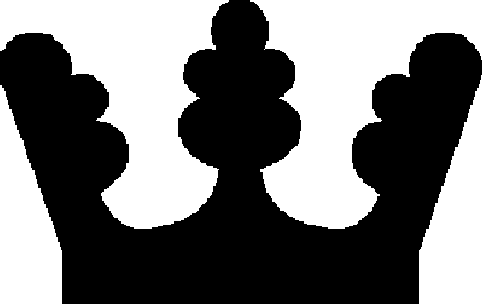 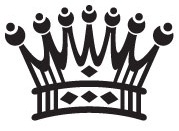 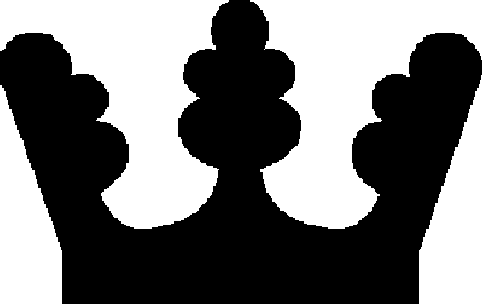 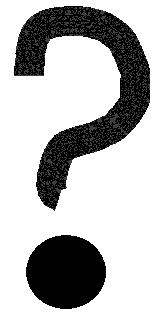 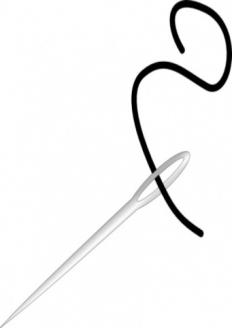 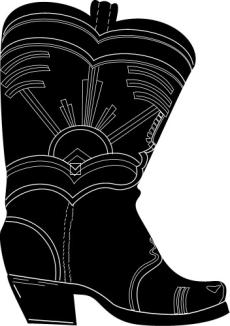 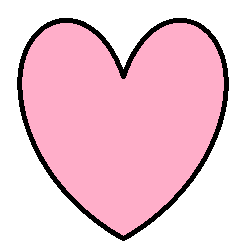 ТЫ
СПАСИБО 
ЗА 
ВНИМАНИЕ!